Lage national
30. März 2022
Überblick Kennzahlen
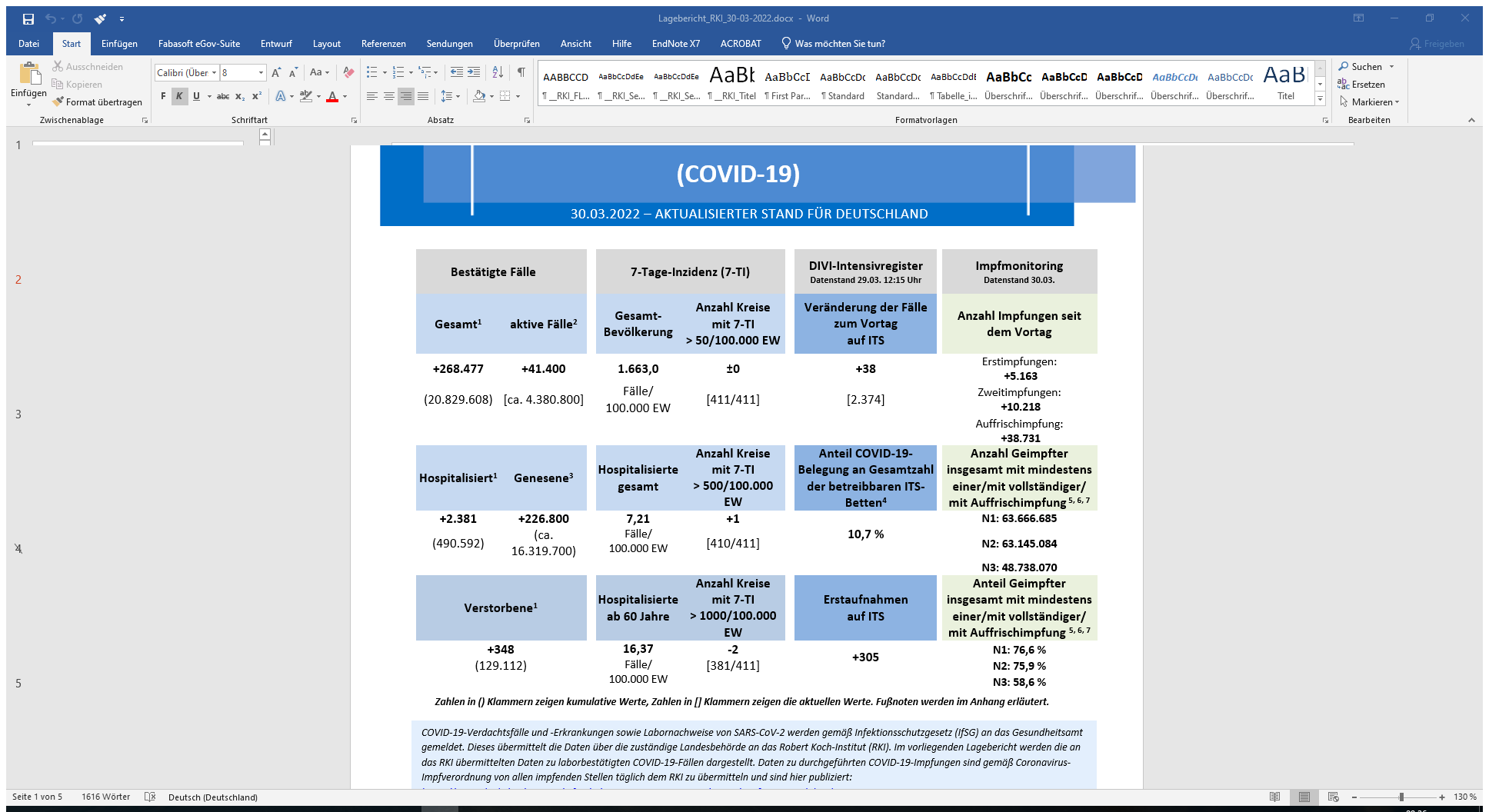 30.03.2022
[Speaker Notes: Quelle: Lagebericht (aktuelle Automatisierung)]
Verlauf der 7-Tage-Inzidenz der Bundesländer
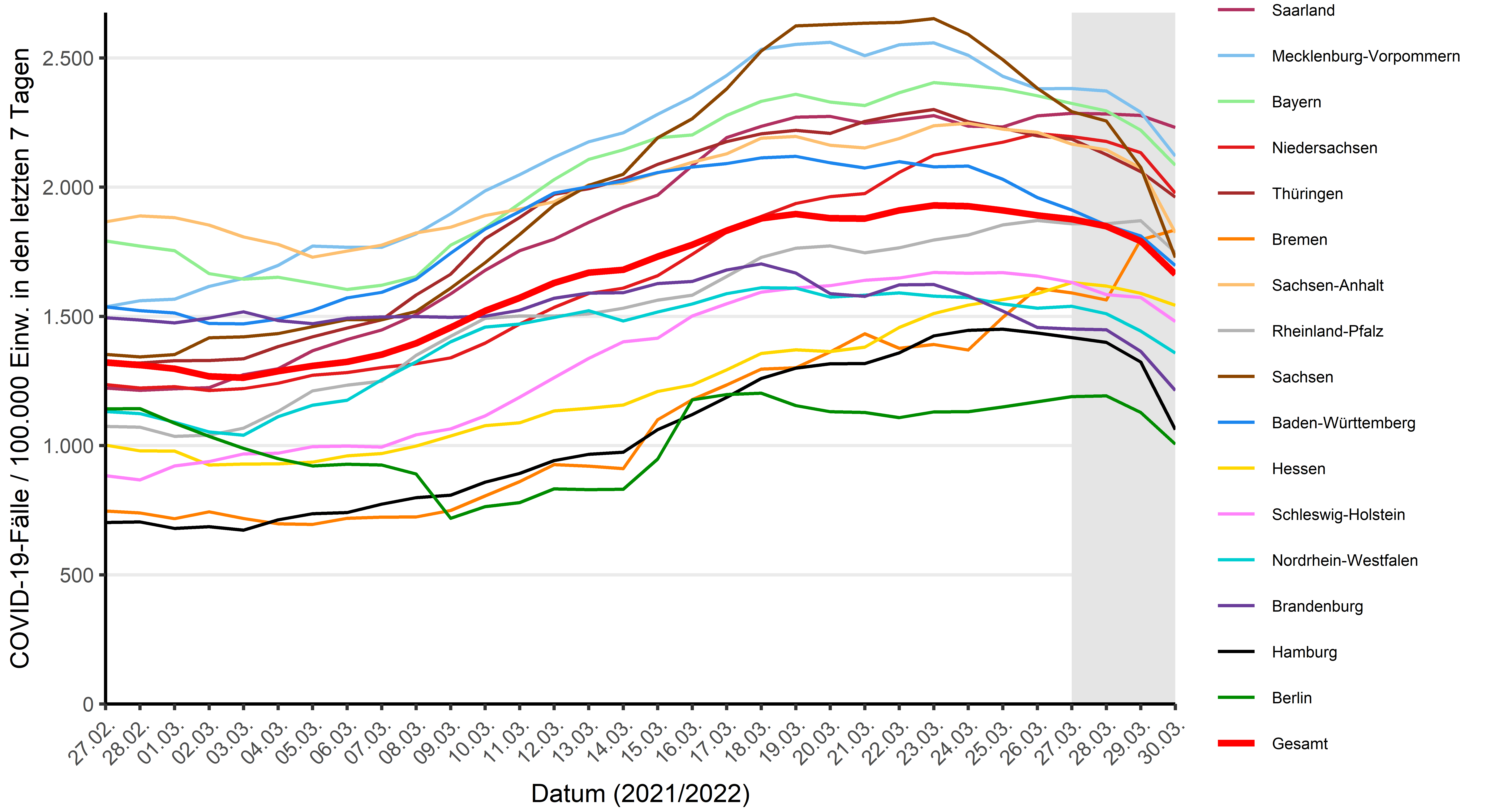 30.03.2022
[Speaker Notes: Quelle: Datei BL_Grafik_Meldedatum_Cube_XX-YY-2021 im Tagesordner oder im Automatisierungsordner als png, wobei bei er ersteren Datei auch eine Grenze bei 50/100.000 eingezeichnet ist (bzw. bei 25/100.000 bei niedrigen Fallzahlen)]
Geografische Verteilung 7-Tage-Inzidenz nach Landkreis
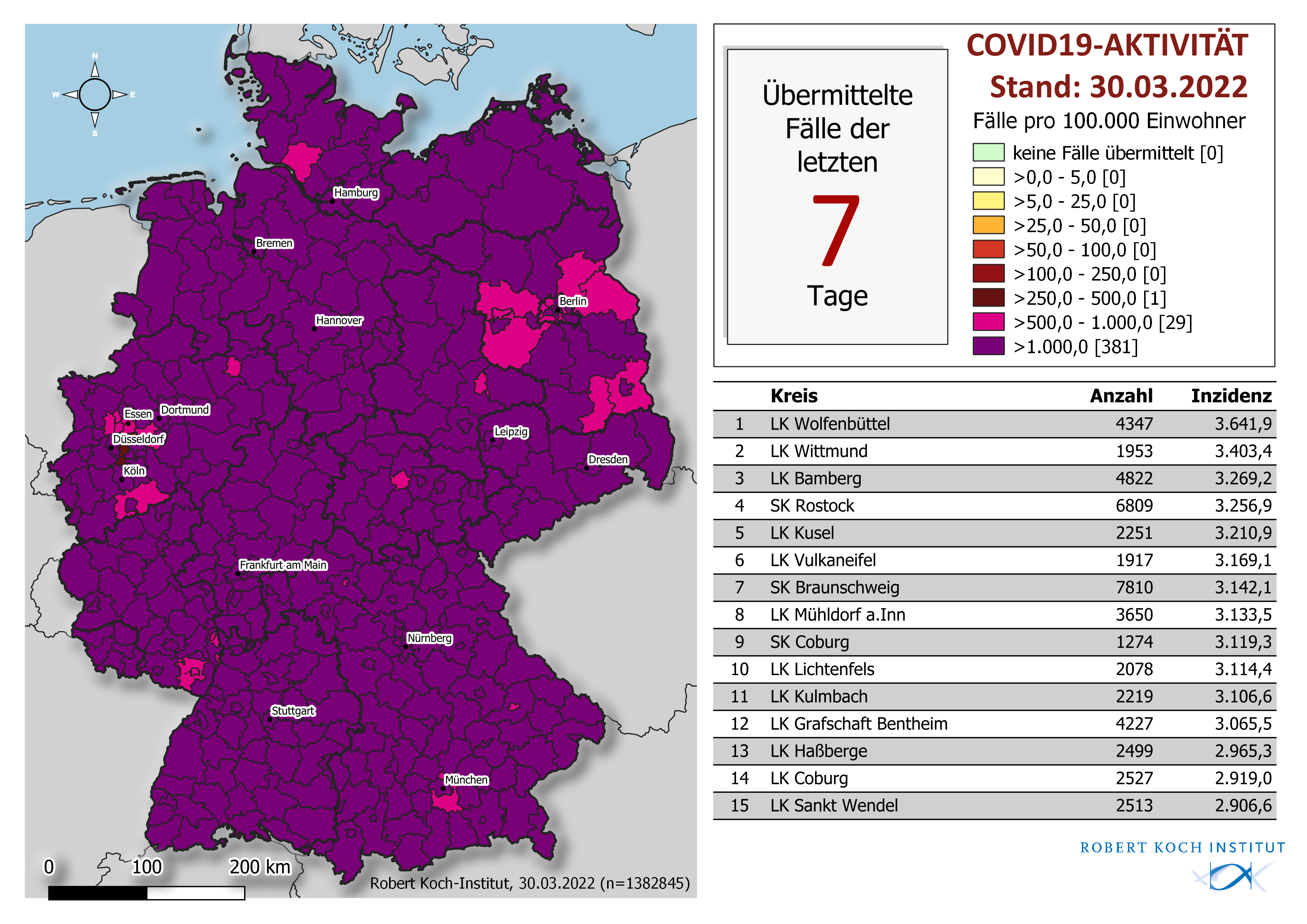 30.03.2022
[Speaker Notes: Quelle: Lagebericht (aktuelle Automatisierung) oder Karten: A-Inzidenz 7 Tage]
Geographische 7-Tage-Inzidenz
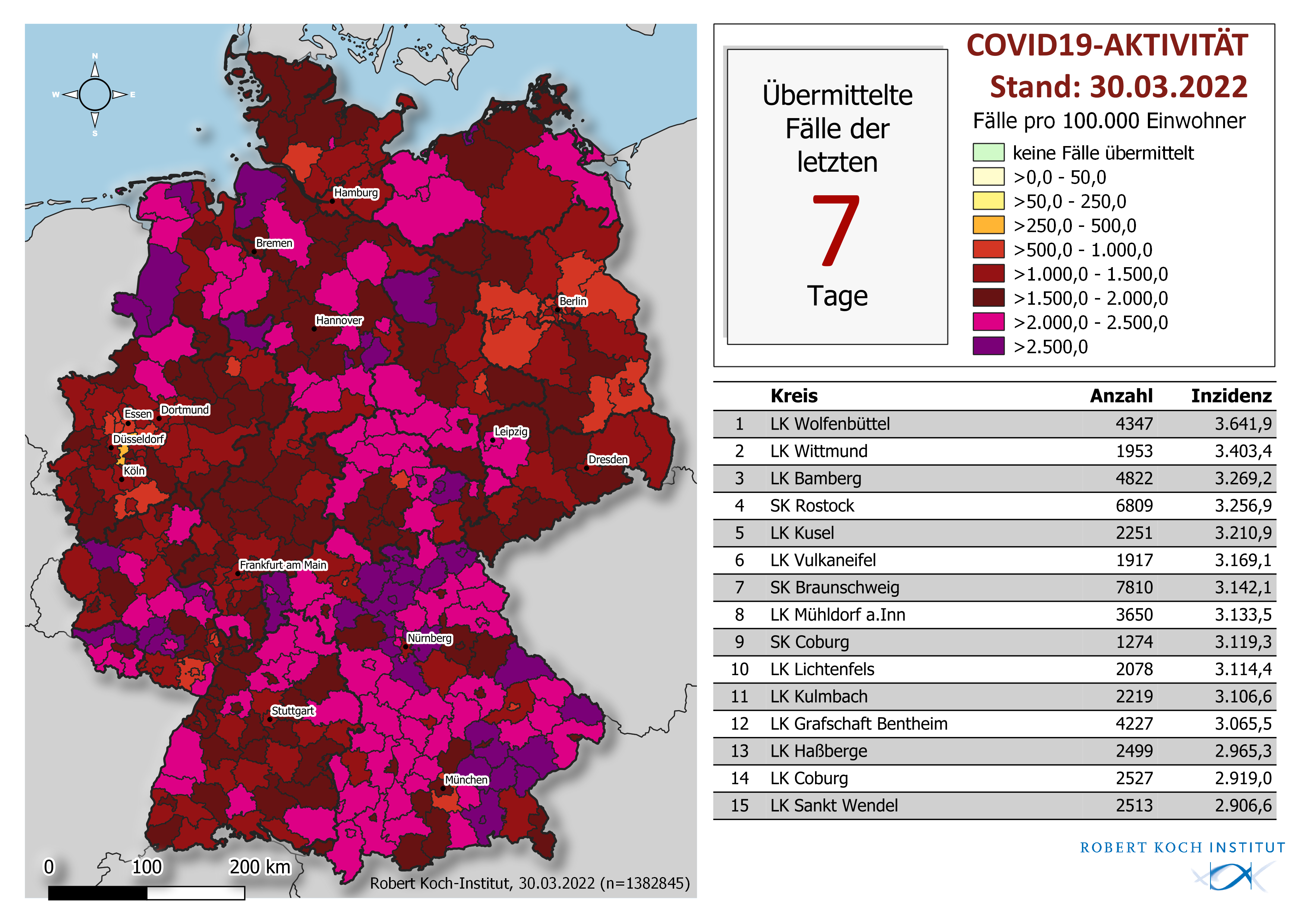 30.03.2022
Inzidenz nach Altersgruppe und Meldewoche
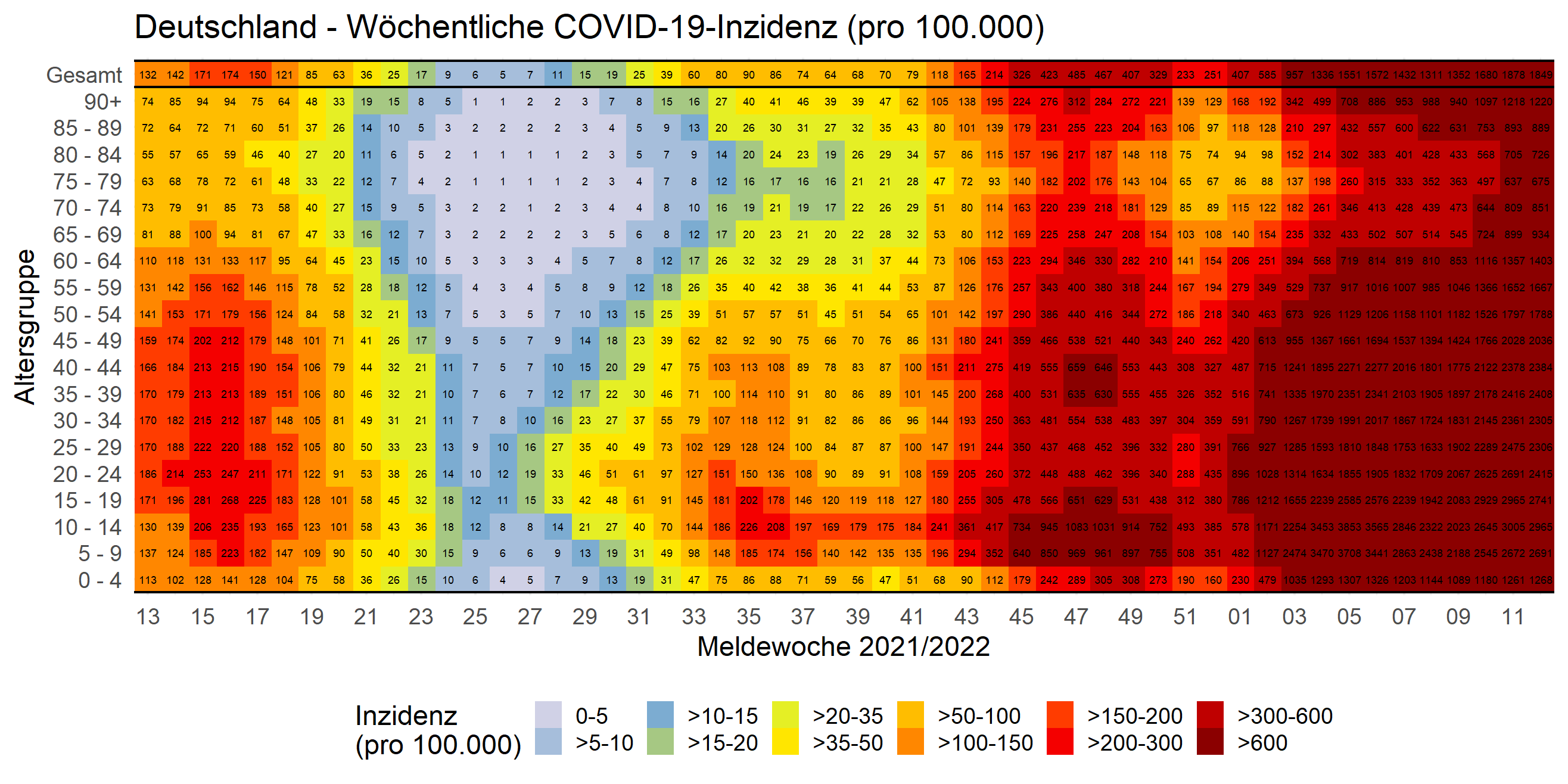 30.03.2022
Entwicklung 7-Tage-Inzidenz nach Altersgruppe
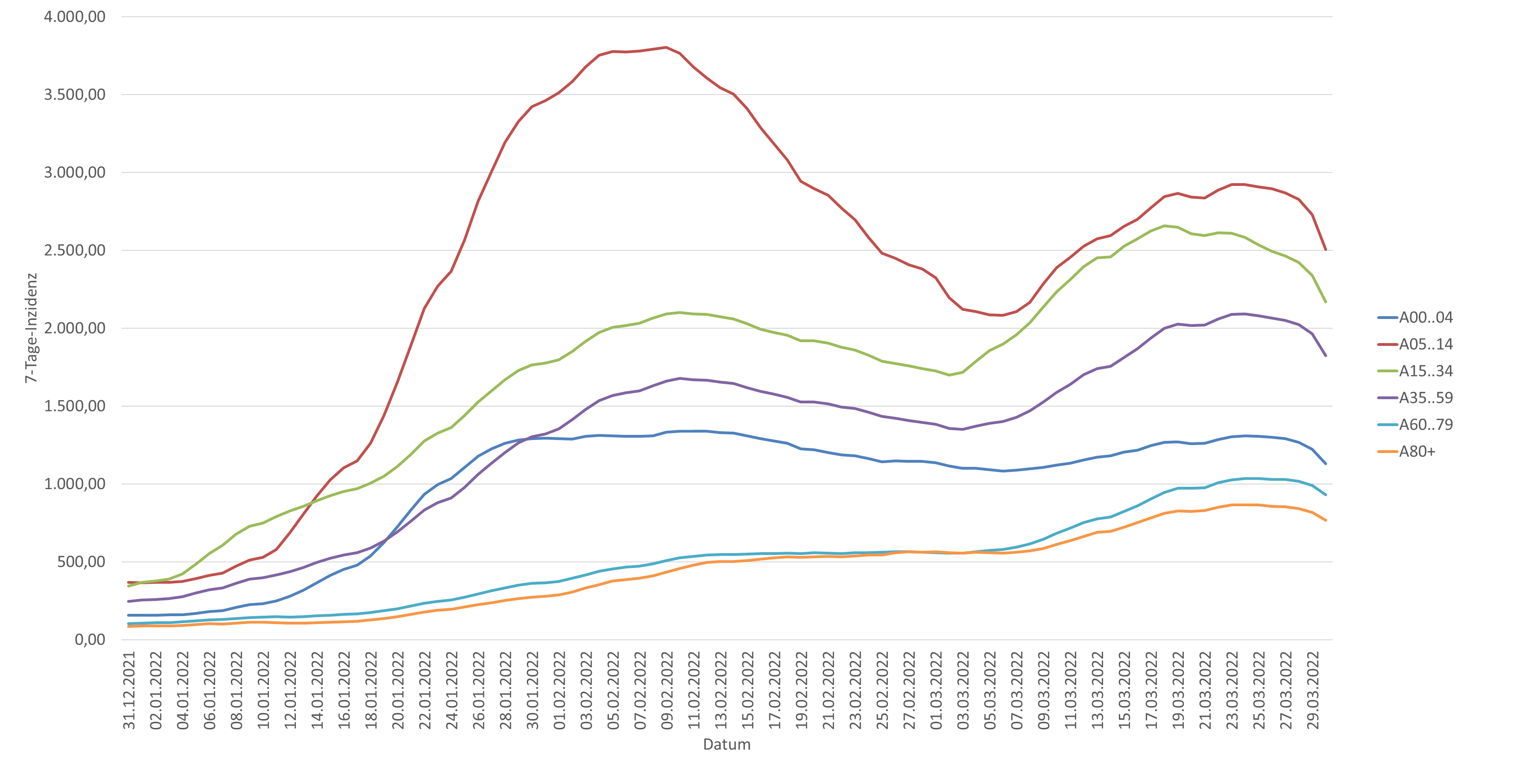 30.03.2022
Hospitalisierungsinzidenz nach Altersgruppe
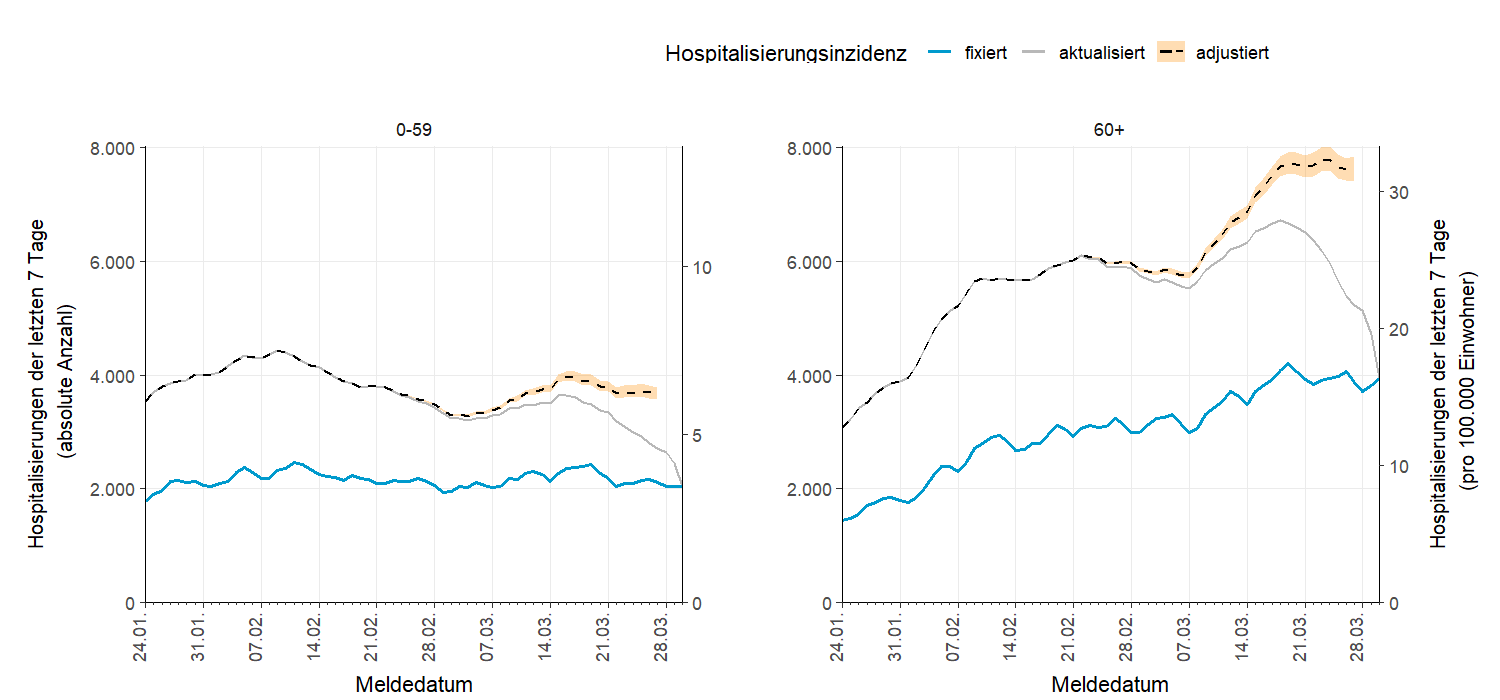 30.03.2022
COVID-19-Todesfälle nach Sterbewoche
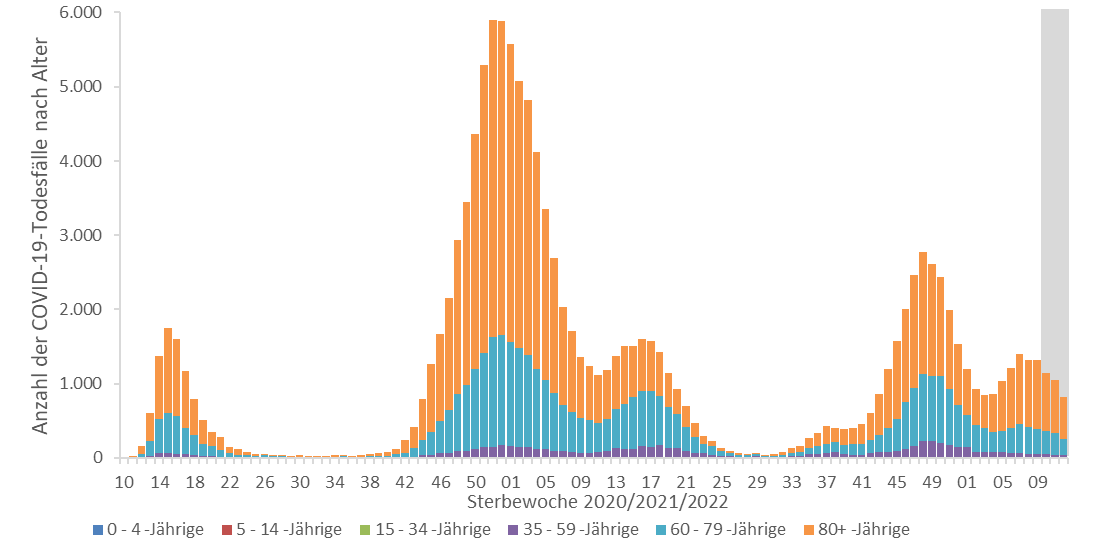 30.03.2022